Universities Cooperate Successfully       in Online Teaching 
Virtuelle Hochschule Bayern (vhb)
Bavarian Virtual University (BVU)
Journée Thématique Internationale FIED, Paris, 7 juin 2013
Paul Rühl, Managing Director BVU
If cooperation is to be successful, two things are needed:
Trust
Funding
This applies to international as well as national cooperation
Aims and tasks of the BVU
BVU structure
Key facts and figures
Principles and success factors
Lessons learned
The Bavarian Virtual University (vhb = Virtuelle Hochschule Bayern)
An institute/network formed by all the universities and the universities of applied sciences in Bavaria          (not an independent university!)

In operation since May 2000

Academic year 2012/13:                                         appr. 115,000 course enrolments                                                                     in 300 different courses                                                by appr. 45,000 students
[Speaker Notes: 3. According to an EU-survey]
Member Universities
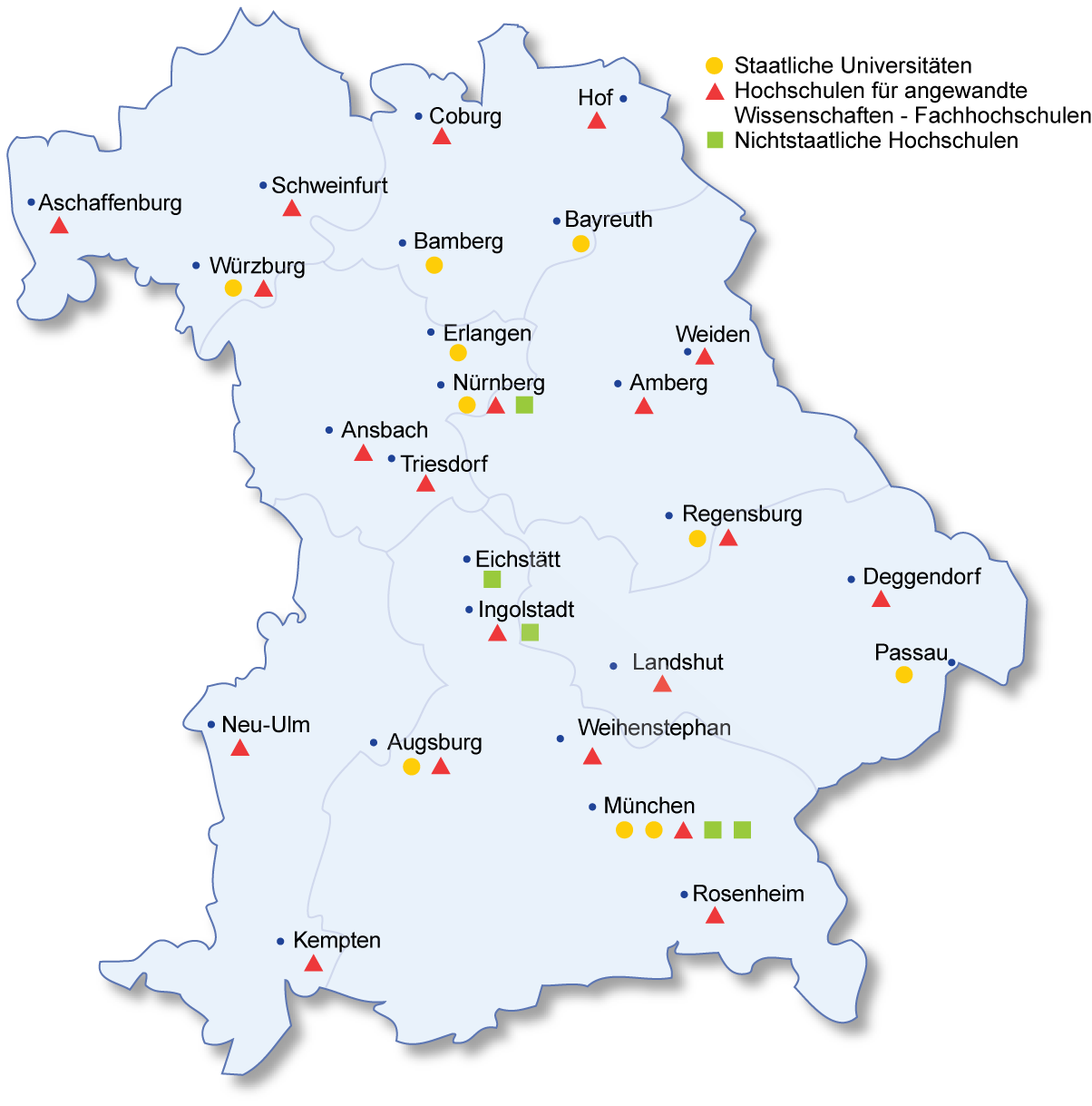 9 state universities
17 state universities of applied sciences
  4 further universities

Bavaria: population 12.4 mio.  (2011),           
     appr. 360,000 students (2013)
Challenges
Growing overall demand for higher education with growing student numbers at least until 2020

Urgent need to expand lifelong learning and to open the universities accordingly

Growing student diversity with growing demand for more flexible studies

Demographic change, leading to substantialpopulation growth in some parts of the state          while other regions face a serious decline
Aims
To complement the programmes of the traditional universities, not to replace them

Supporting member universities 
      - in educating growing numbers of students while   	state funding does not grow proportionally
      - in providing better services and more flexibility, 	especially to non-traditional students

Consistent, thorough quality management

No complete programmes or degrees,                   but individual courses with credits
Aims and tasks of the BVU
BVU structure
Key facts and figures
Principles and success factors
Lessons learned
[Speaker Notes: Now some words about ..]
Structures - 1
31 member universities
send delegates to
Members‘ Assembly
elects
elects
Pro-gramme
Committee
President

Board
Office
counsels
appoints
Managing Director
Stuctures - 2
•   Central server for information and registration only

•   Courses on servers of member universities;
    main data traffic between students and
    member universities

•   Various learning and content management systems 
     in use; Moodle most popular
Aims and tasks of the BVU
BVU structure
Key facts and figures
Principles and success factors
Lessons learned
Courses offered summer 2013
-   Business Informatics   (18)
     -   Computer Science   (11)
     -   Cultural Sciences  (8)
     -   Economics and Business  (35)
     -   Engineering   (17)
     -   Health   (53)
     -   Health Care Management (7)
-   Key Qualifications    (27)
     -   Law   (44)
     -   Languages   (31)
     -   Natural Sciences   (2)
     -   Social Sciences   (1)
     -   Social Work   (19)
     -   Teacher Training   (30)
Courses in operation
Number of courses
Academic year
Student enrolment
Enrolment
Academic Year
Budget
Annual budget 2009 to 2013
    appr. € 6 mio. p.a.,

     thereof

  more than € 5 mio. annual direct state funding 
   (regular state budget plus extra funding) 

  € 0.6 mio. annual contributions
    by member universities
Aims and tasks of the BVU
BVU structure
Key facts and figures
Principles and success factors
Lessons learned
Key Success Factors - Students
Flexibility (therefore priority given to asynchronous 	forms of communication)

  Added value: developing „e-learning literacy“ within the    	traditional curriculum  →  enhancing employability

  Strict quality management for the courses 

  User-friendly procedures (AAI)

  No extra fees
Key Success Factors - Teachers
•   Financial support for course development and maintenance (online tutors and necessary improvements)

•   Respecting and protecting intellectual property rights

Community building

Larger variety of pedagogical possibilities

Wider range of teaching
Key Success Factors –Universities
Enhancing of teaching capacities

Programme development and course funding        strictly to the demand of the member universities

Establishing common quality standards;                   strict quality management (peer evaluation of teaching)

Decisions made by elected representatives                  of member universities

Transparency in all decisions, especially funding
Key Success Factors – Society and the State
High quality education in a cost-effective way

Synergy: Stimulating countrywide cooperation between universities in teaching:
Drawing upon the expertise and competence of the member universities, using their infrastructure
     as much as possible

Support by government, esp. by Ministry of Higher Education
Aims and tasks of the BVU
BVU structure
Key facts and figures
Principles and success factors
Lessons learned
Lessons Learned – 1
•   Technology enhanced teaching and learning            are economically attractive and productive if universities cooperate.

•   Therefore: focus on blended learning at macro level with asynchronous communication
Lessons Learned – 2
•   Do not produce more courses than you will be able to maintain (tutoring included!).

Tutorial guidance for students from “importing” universities must be financed. Supporting course production is not sufficient.
	In a system where universities are state-financed, the most consistent way to finance tutors is direct financing by the state.
Lessons Learned – 3
• Funding decisions should be based                              	on actual demand                                                  	rather than on research interest                              	or development interest

• Reliable user statistics are indispensable as evidence         	in discussions with decision makers.
	Claiming “better quality” is not enough.
Lessons Learned – 4
Simple structures, lean organisation

Transparency of all procedures,                  especially of decision making

Flexibility in regard to
		- the development of the course programme
		- the development of personnel
		- the choice of software

Close cooperation of all partners
Further questions?

Contact  paul.ruehl@vhb.org
Blended LearningMicro / Macro Level - 1
Blended learning at micro level:
 
	face-to-face and online elements combined
	in each individual course

peadogical benefits
„import“ of courses less attractive (face-to-face elements have to be provided by importing university)
costs probably higher than for traditional 	  	  courses or online-courses

► hardly suitable for cooperation between universities
Blended LearningMicro / Macro Level - 2
Blended learning at macro level: 

	- online courses are part of a course of study / curriculum which mainly consists of traditional face-to-face courses
 
	 - „import“ of single courses easy and attractive: developed at one university – exploited by several

     - pedagogical and economic advantages combined

    ► suitable for cooperation between universites
Blended LearningMicro / Macro Level
The experience of the BVU shows:
 macro level blended learning is 
	- attractive, 
	- effective,  
	- economically feasible.